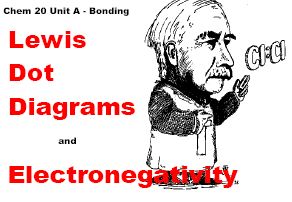 Objectives
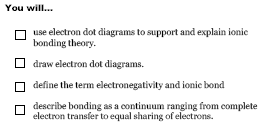 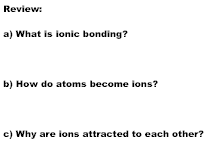 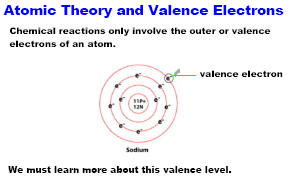 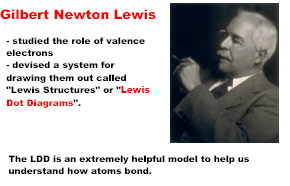 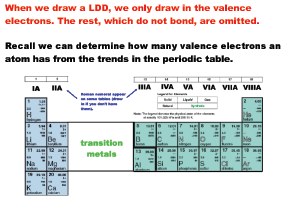 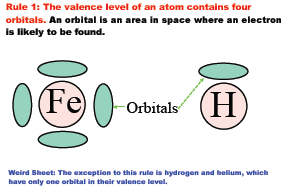 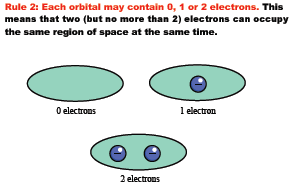 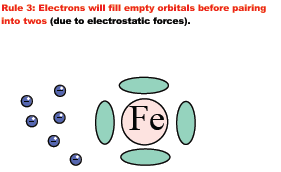 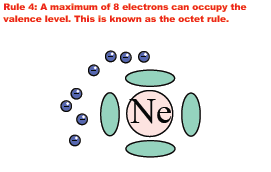 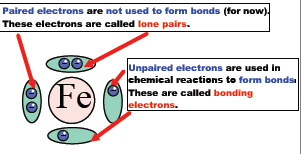 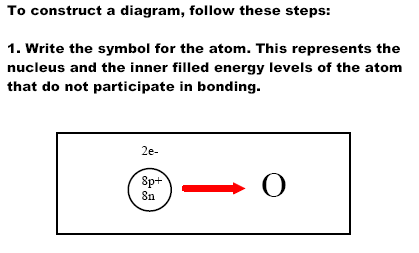 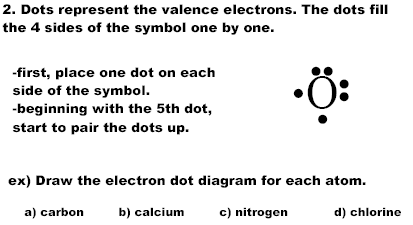 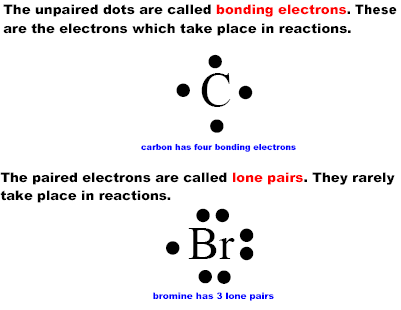 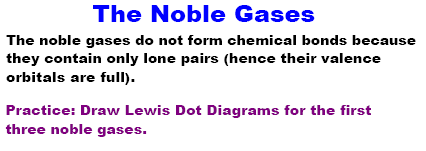 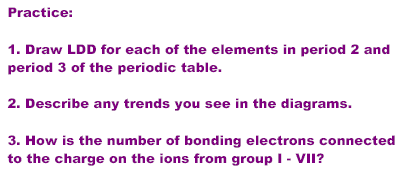 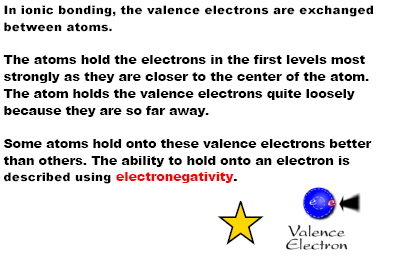 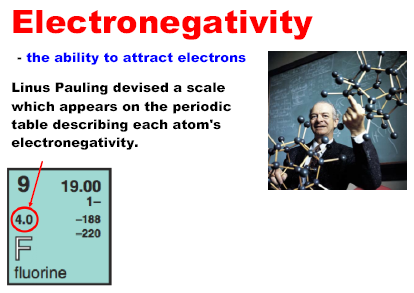 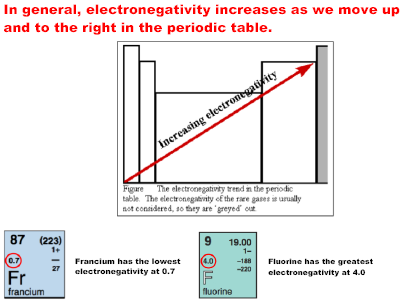 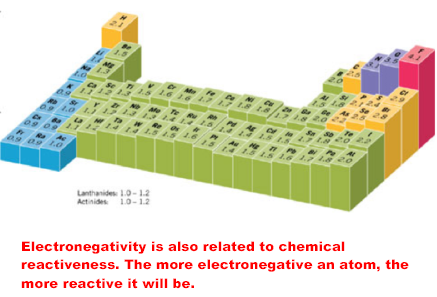 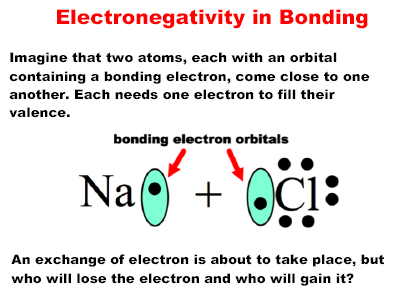 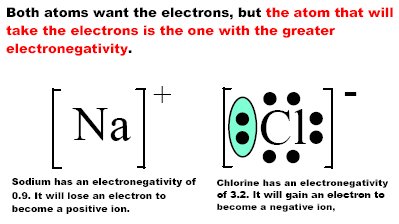 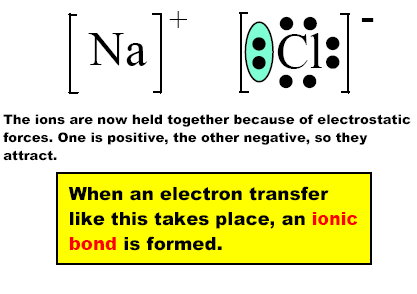 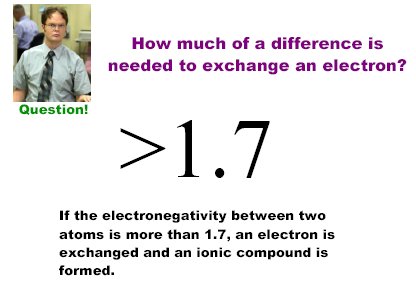 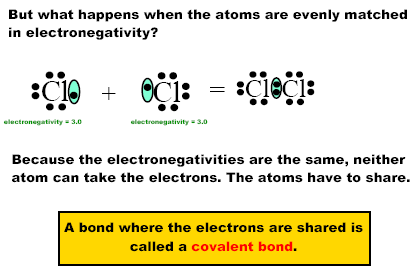 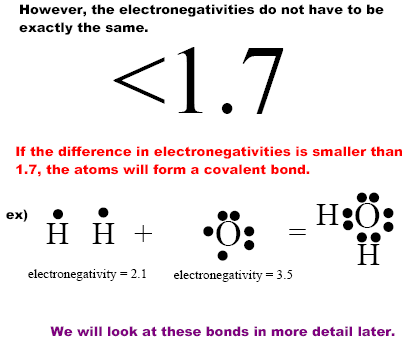 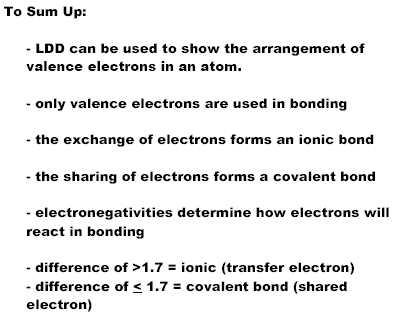